2 Timothy 2:1–2
1You then, my child, be strengthened by the grace that is in Christ Jesus,  2and what you have heard from me in the presence of many witnesses entrust to faithful men who will be able to teach others also.
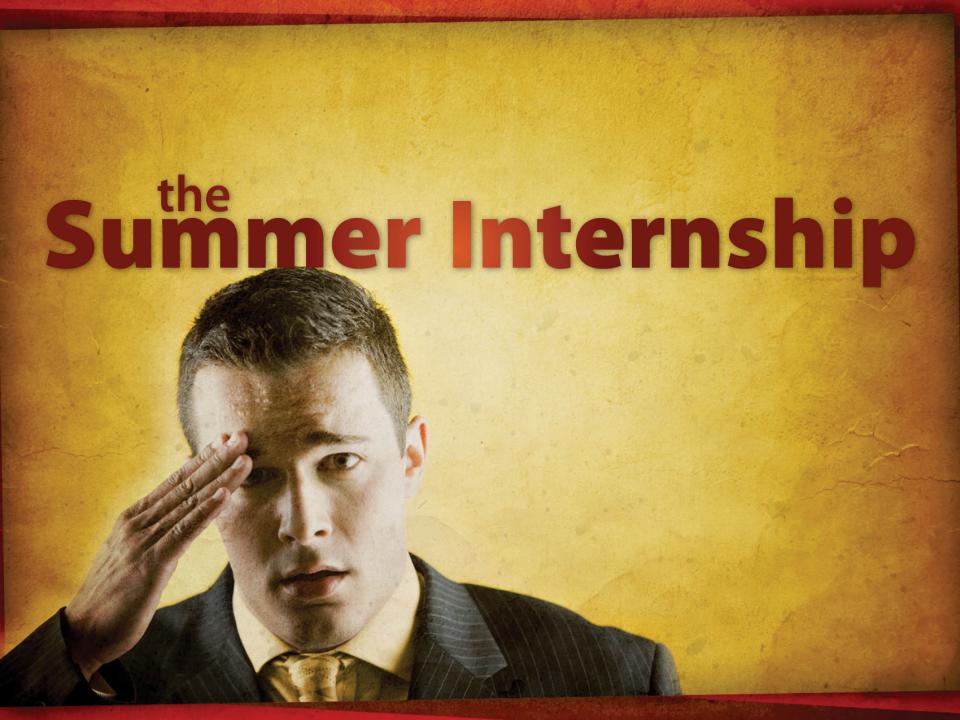 The Need for an Internship
Biblical Leadership Training:
Moses and Joshua
Paul and Timothy 
Jesus and the Apostles
Our Internship
Office Hours and Dress Code.
Build Relationships
Weekly Schedule
Tuesday Morning
Sermon evaluation
Study through Timothy and Titus
Wednesday Morning	
Book review
Article assignment
Sermon assignment
Weekly Schedule
Thursday Morning
Article review
Sermon discussion
Preacher interview discussion
Friday
Sermon review
PowerPoint discussion
Weekly Schedule
Sunday
Teaching class. 
Preaching one lesson.
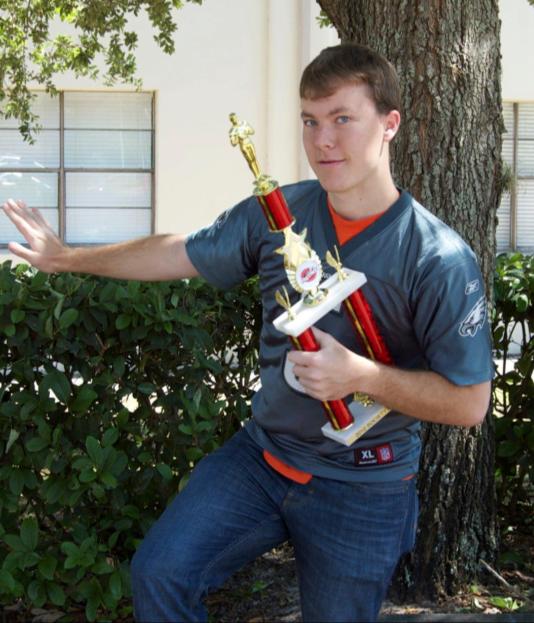 Greg 
Kline
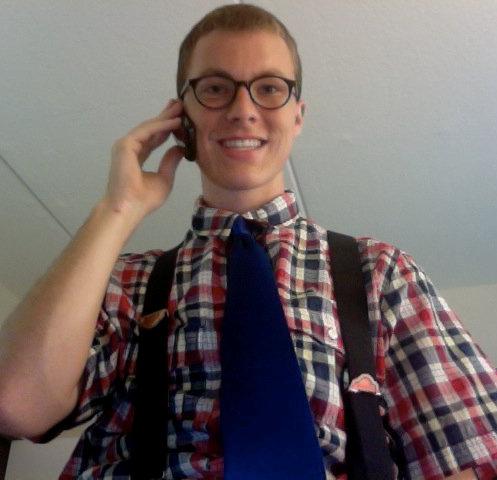 Greg 
Kline
Your role…
Offer positive encouragement.
Show hospitality.
Build him up to other Christians.
Sermon evaluation.